Escuela Normal De Educación Preescolar



Licenciatura en educación preescolar 
Subject: English 
Teacher: Brenda Bollain Goytia De La Peña
Unit 2
Unit 3 Cambridge
Student: Griselda Estefania García Barrera N.L. 6
Sixth  semester Section B
 
Saltillo, Coahuila
May 8th, 2021
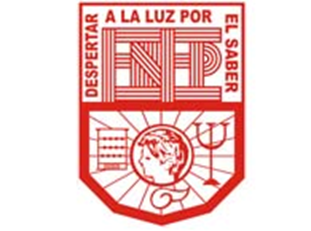 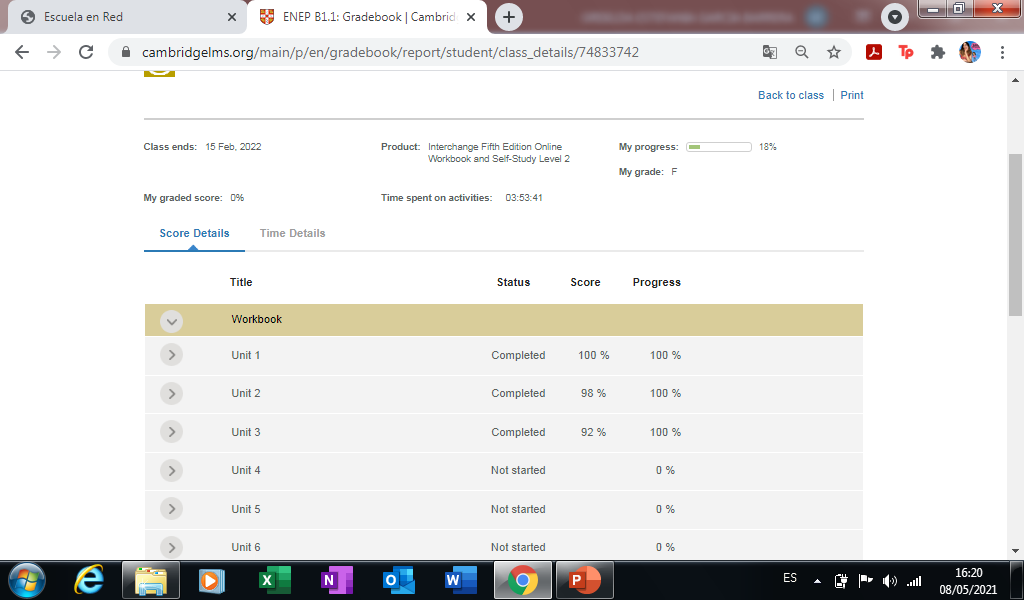